Олимпийские медали
Серебряная медаль Игр I Олимпиады (1896год)
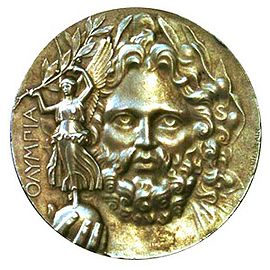 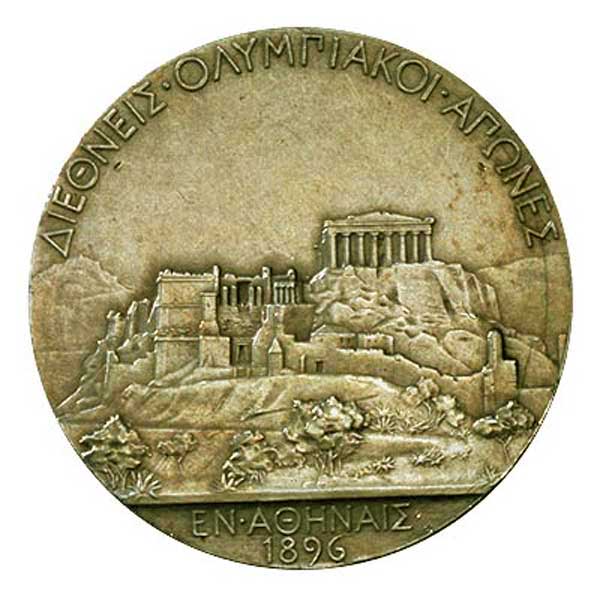 Аверс
Реверс
Художник Жюль Шаплен. Парижский Монетный двор.
Серебряная наградная плакетка Олимпийских игр 1900 года
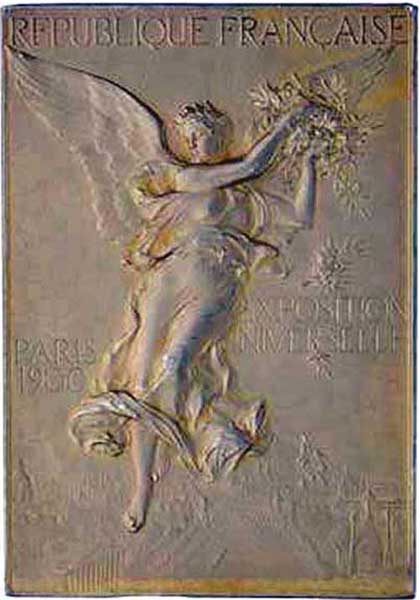 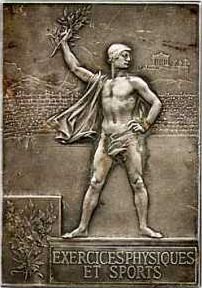 На Играх II Олимпиады 1900 года медали были не круглыми, а прямоугольными (высота – 59 мм, ширина – 41 мм, вес – 53 грамма). На лицевой стороне плакетки была изображена Ника в лавровым венком в руках, на оборотной – стоящий на пьедестале атлет на фоне Акрополя.
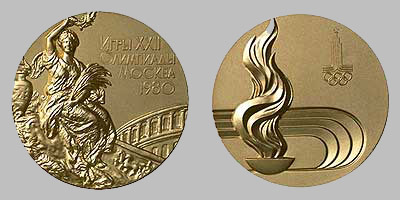 Медаль летней олимпиады
 в Москве 1980 г
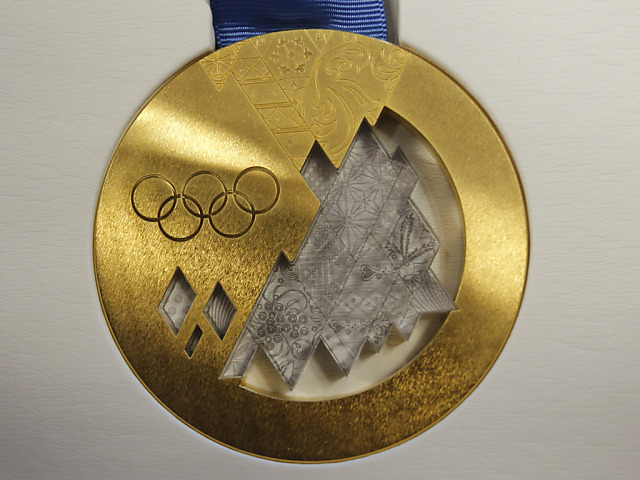 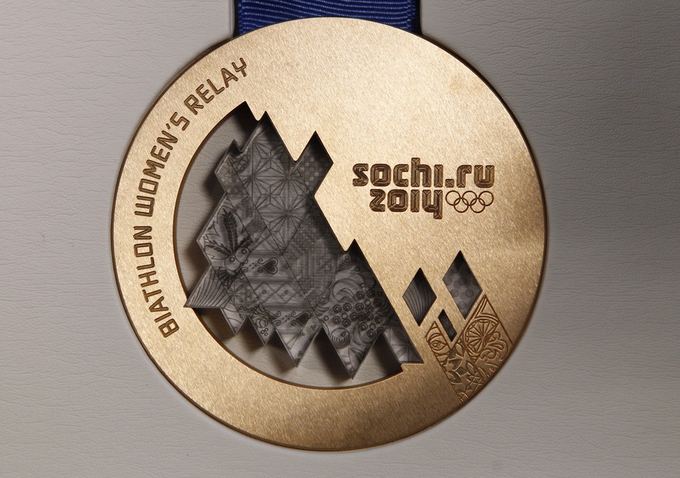 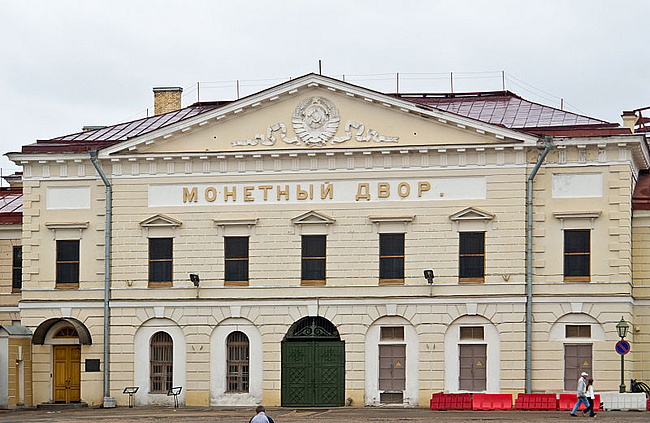 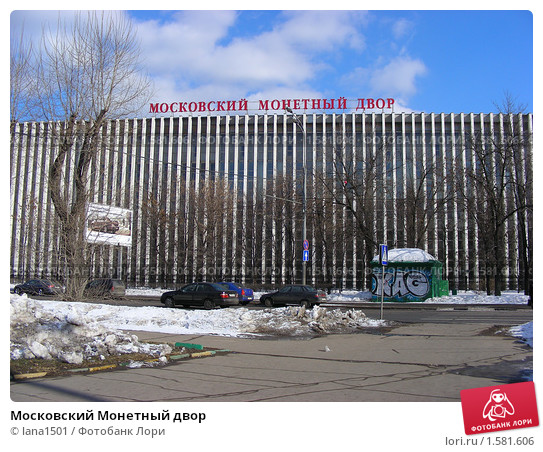 Санкт - Петербург
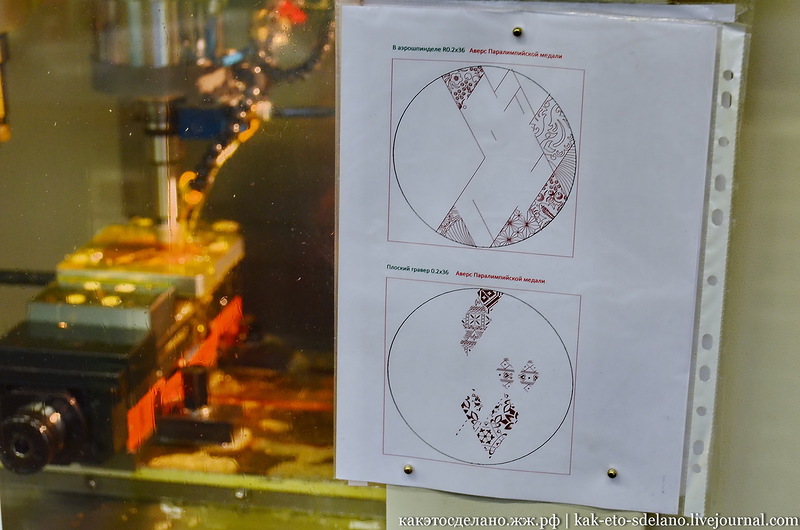 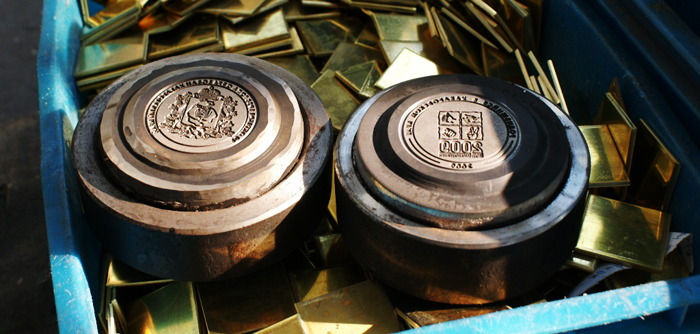 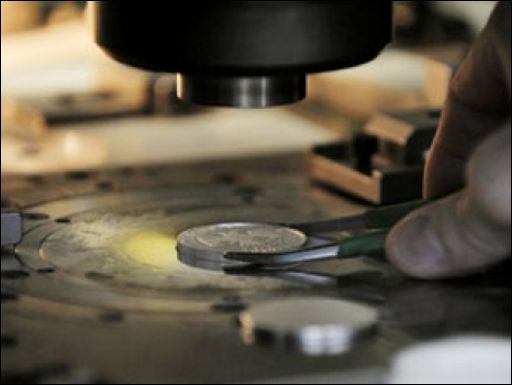 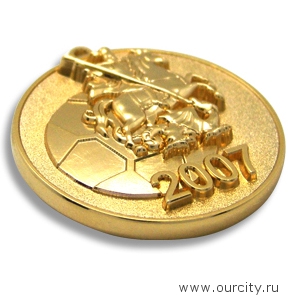 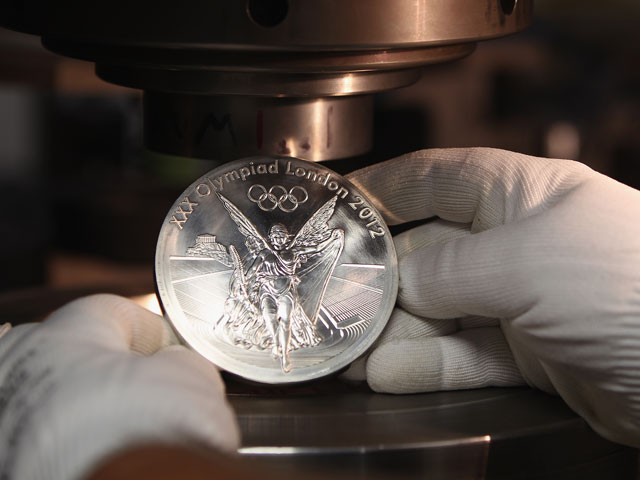 Штамповка (чеканка)
Литьё
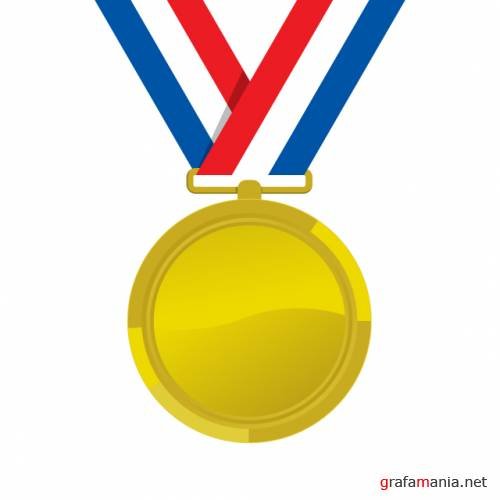 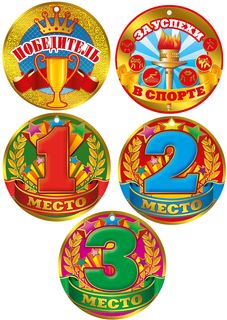 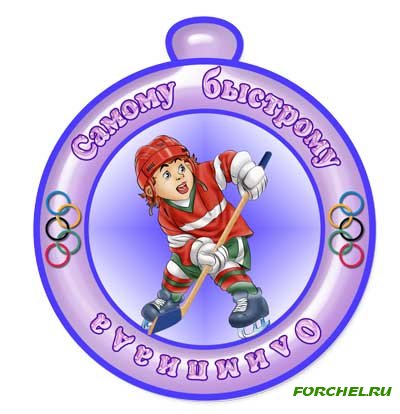 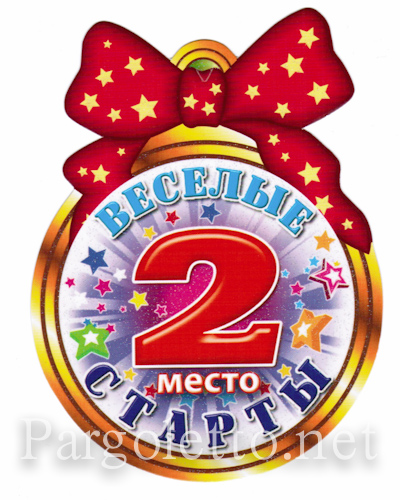